Programming in go:
Packages
Before we start…
What is a package?
Why are packages useful?
Packages: What are they?
Packages: Whey are they useful?
Packages are very useful for reducing chances of overlapping function names and keeping your programs clean.
It makes code more reusable and accessible throughout projects.
It reduces compile time by only requiring recompilation of smaller parts of your program.
Packages in GO
Packages are all about helping keep your code clean and efficient by making sure we don’t reuse the same code throughout our projects. 
In Go, they provide us with the capability to use packages for this reason, they are an essential part of programming and helps us save time when writing programs.
Here’s an example of importing a package in Go:

In this example “Package_Name” is the name of the package we are importing into our program.
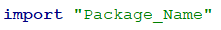 Creating Packages
When creating a package to be used by your program you want to start out by making a folder to work in, in this case we will call it ~/src/example
Inside of that folder we will want to do two things:
Create a main file that we will be doing our work in.
Create another folder that we will have our package in.
Inside that folder create another file that will be the source code for our package.
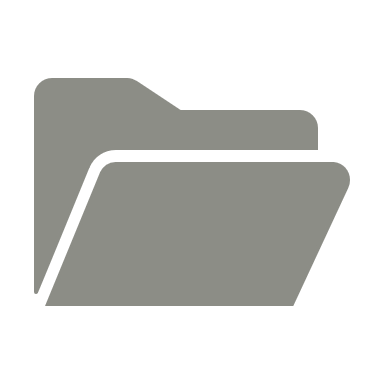 Creating Packages
When creating a package every function that you want to be used needs to be capital letter otherwise your programs won't be able to access them.
You can reuse general package names provided by Go if you use a file system as explained in the previous slide.
Go also allows us to import our packages using an alias. This allows us to reuse certain names that will make more since than changing up a name because it is already a default package name in Go.